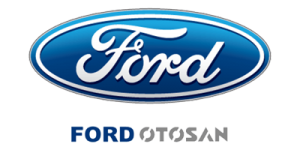 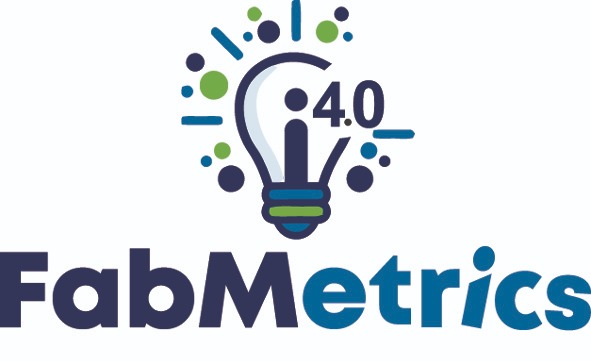 Punta Kaynak Sürecinde 
Kalite ve Bakım Tahminleme
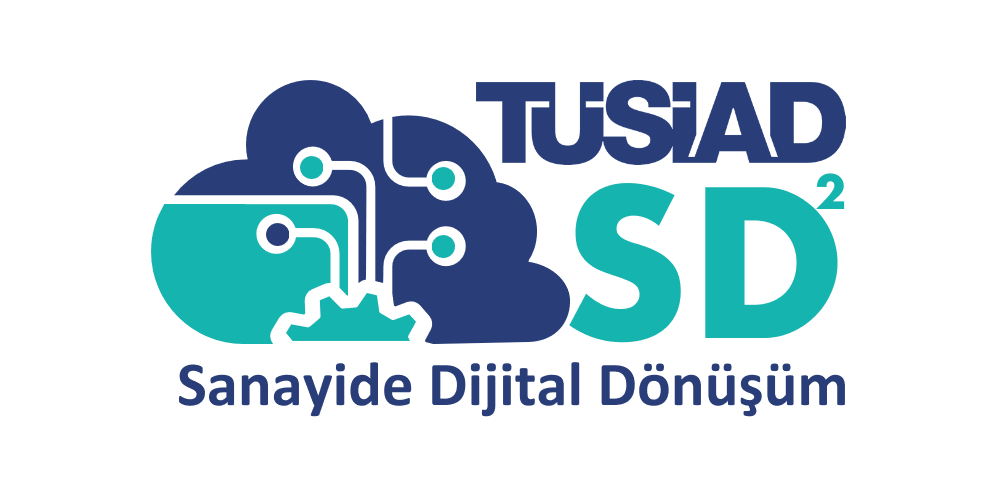 Webinar
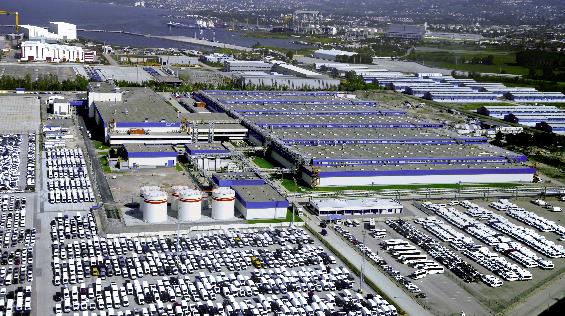 Sancaktepe AR&GE Merkezi(2015)
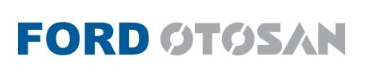 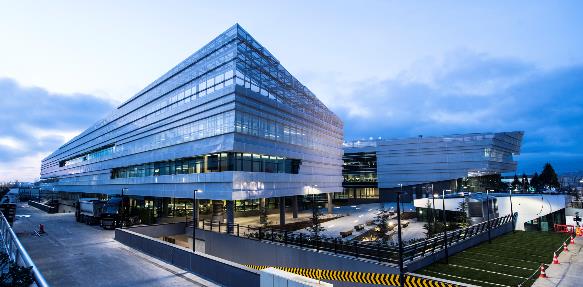 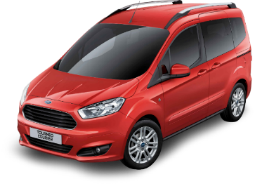 Yeniköy Fabrikası 
Courier (2014)
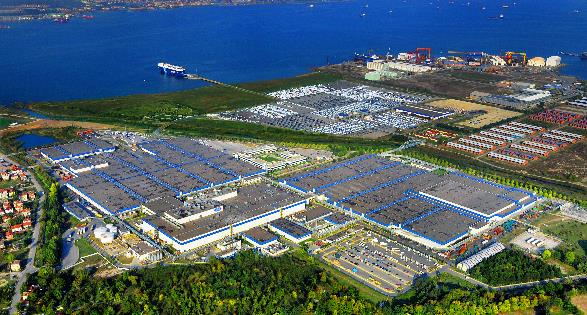 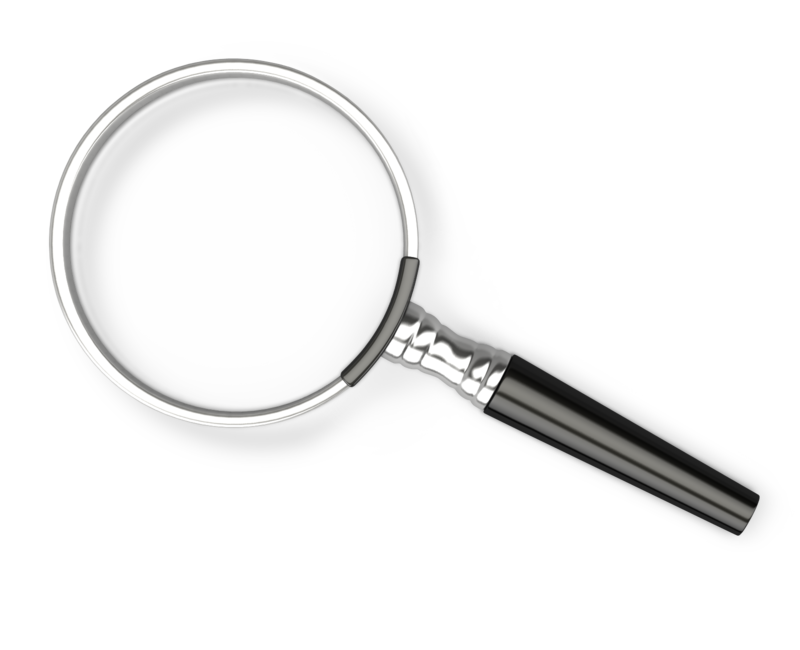 Sancaktepe
Yedek Parça (1998)
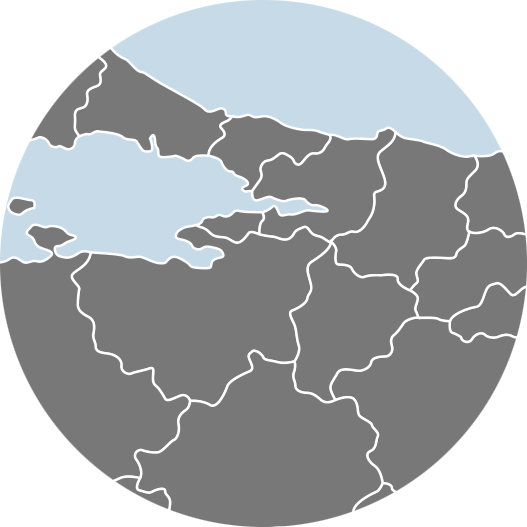 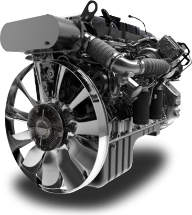 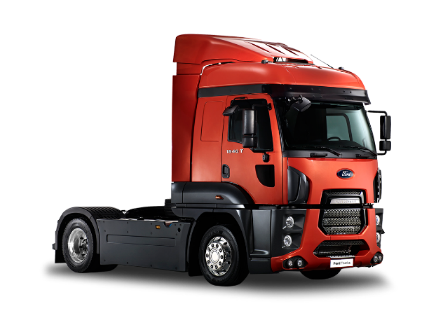 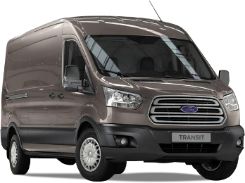 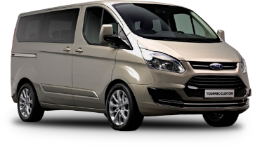 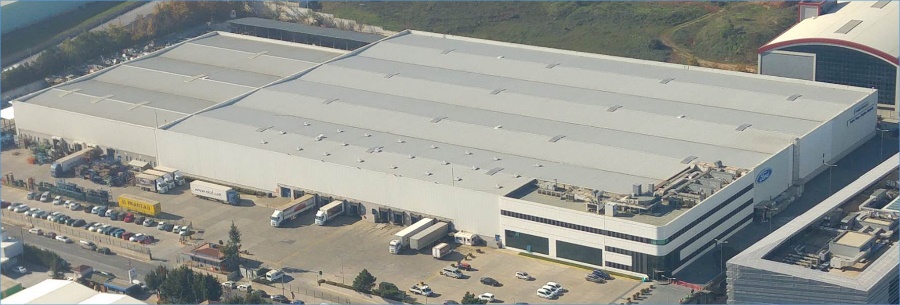 Gölcük Fabrikası
Transit (2001), Custom (2012)
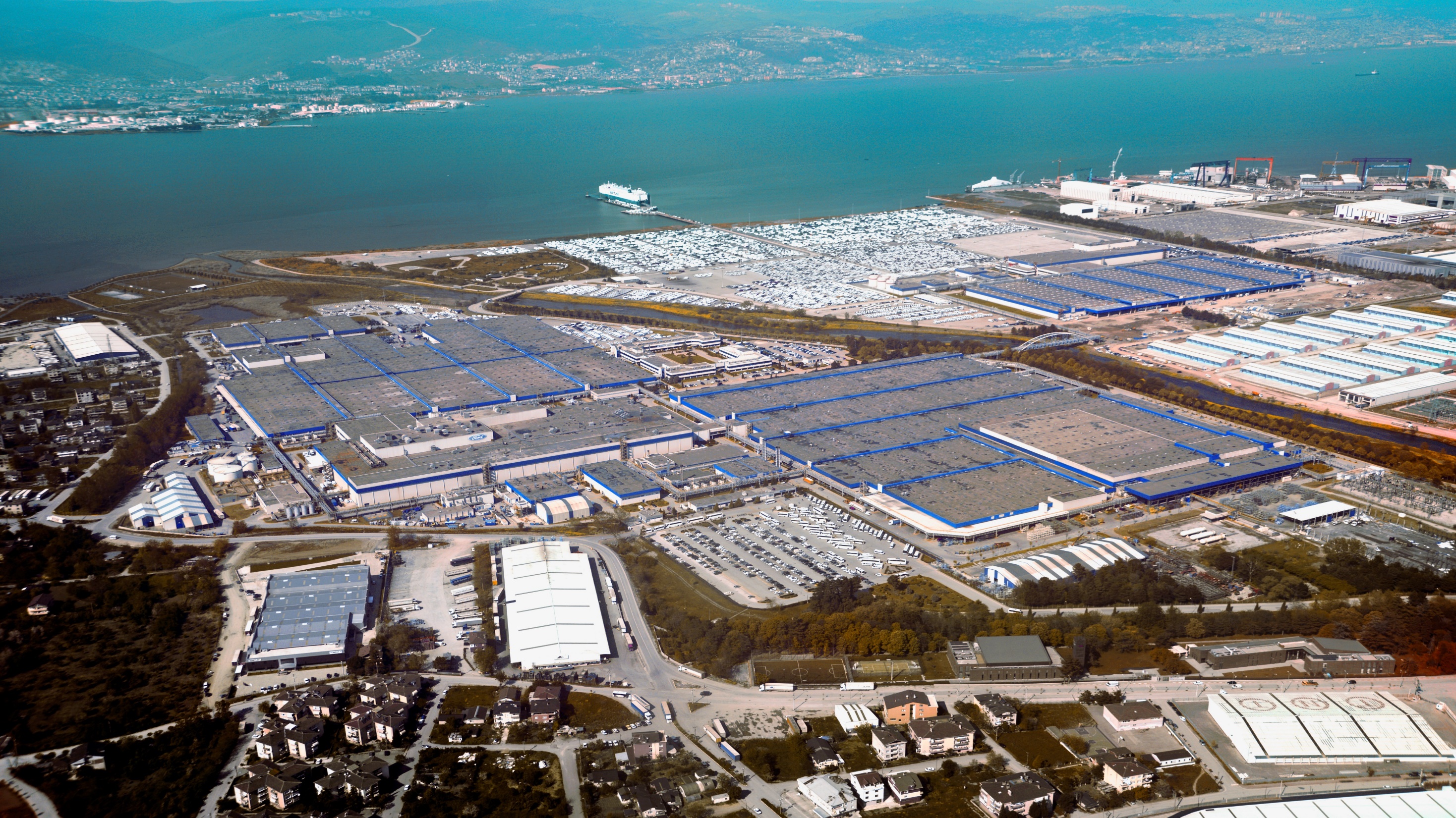 Kartal
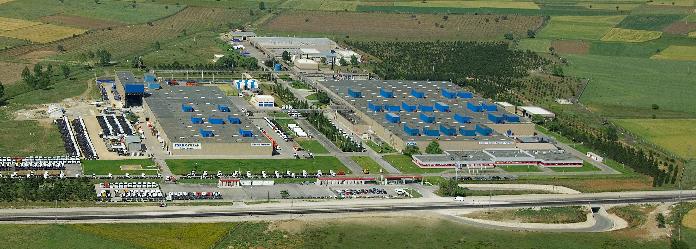 Kocaeli
Eskişehir Fabrikası(1982)
İnönü
Yıllık ÜRETİM KAPASİTELERİ
Kocaeli Araç Modelleri
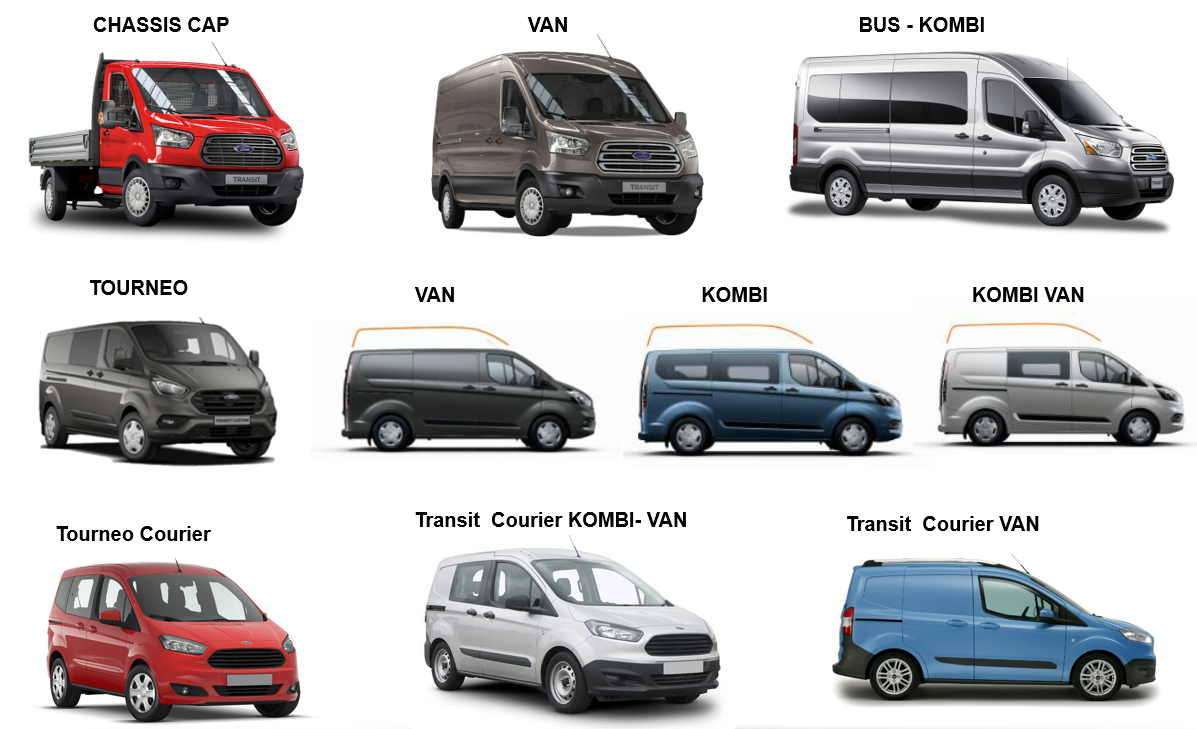 Transıt

160.000
CUSTOM

180.000
COURIER

110.000
Endüstri 4.0 Yol Haritası
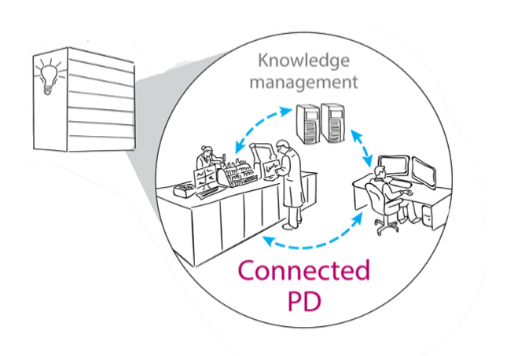 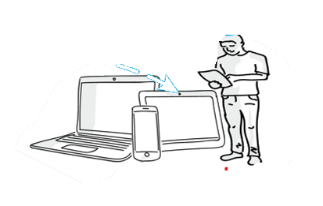 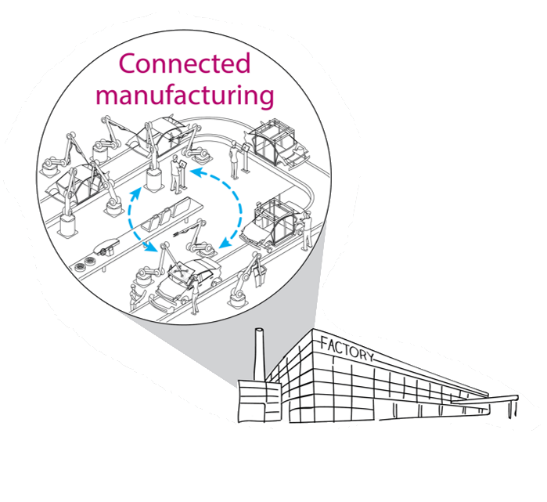 Connected Customer
Connected Suppliers
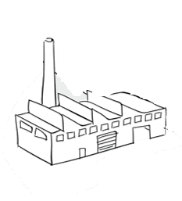 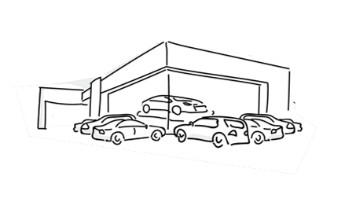 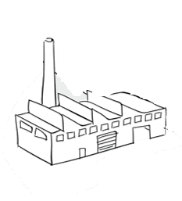 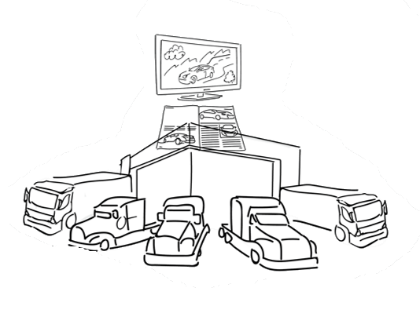 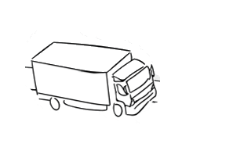 Connected Dealers
Connected Vehicles
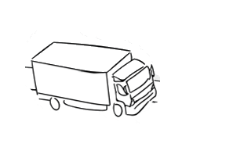 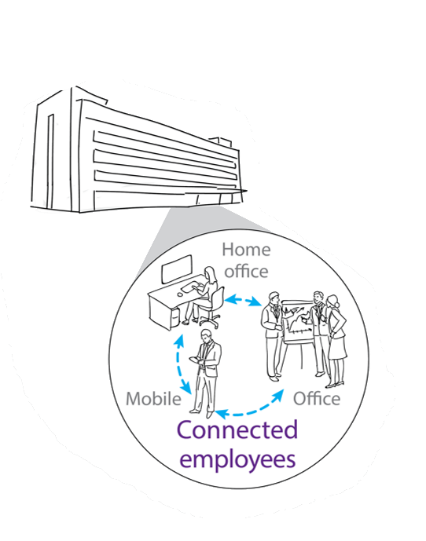 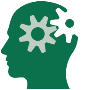 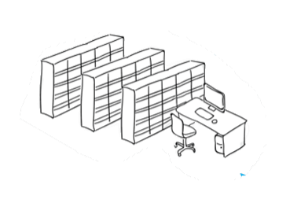 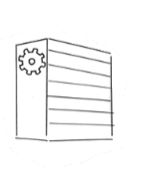 Connected Insight
Supply Chain
Management
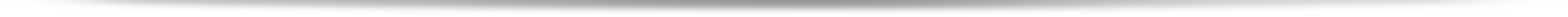 Endüstri 4.0 Projeler
Kalite
Bakım
Enerji
Üretim
Tedarik Zinciri
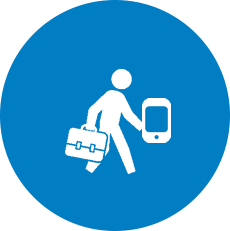 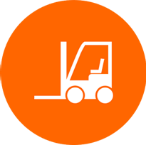 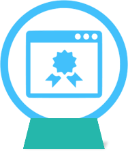 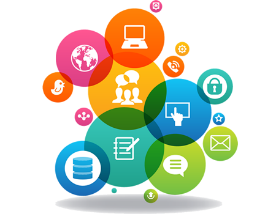 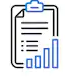 Maximo Akıllı Bakım
RFID Uygulamaları
Enerji Takip Sistemi
Mega Kalite
Kestirimci Kalite
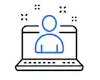 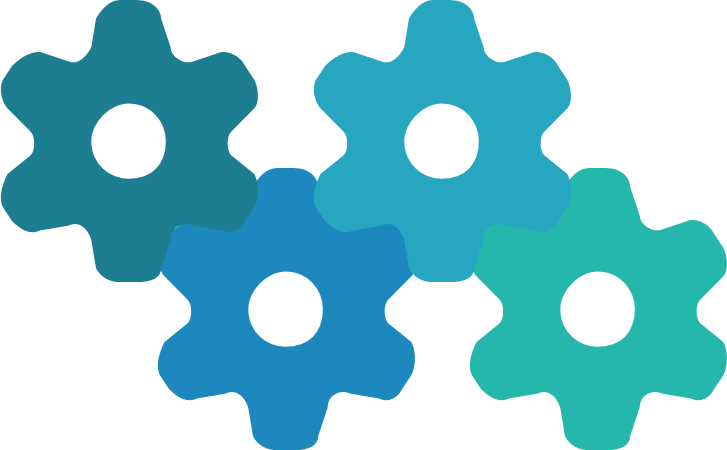 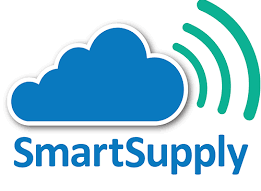 Smart Supply Chain
Su, Basınçlı Hava Takip Sistemi
Akıllı Üretim Planlama
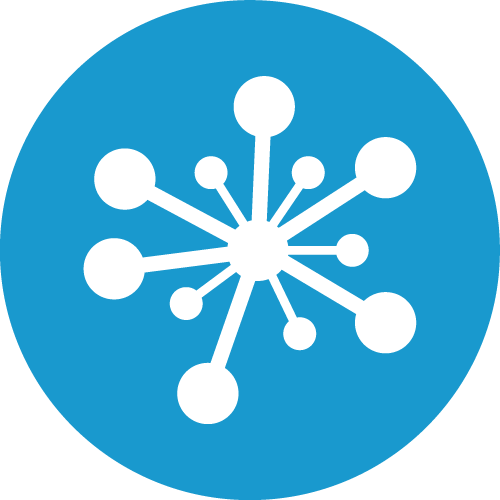 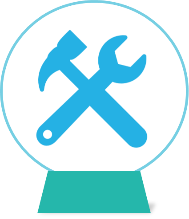 Akıllı Üretim Sistemi
IoT & Büyük Veri
Kestirimci Bakım
Global Lighthouse Network
Dünya Ekonomik Forumu, McKinsey ile 2018 yılında başlattığı iş birliği kapsamında Endüstri 4.0 alanında dünya lideri olan üretim tesislerini belirleyerek, bu tesisleri “Global Lighthouse Network” adını verdiği küresel ağa dâhil ediyor. 

Global Lighthouse Network’e, Endüstri 4.0 uygulamalarını pilot projelerden büyük üretim ölçeğine taşıyarak fayda sağlama başarısını gösteren şirketler kabul ediliyor. 

Koç Topluluğu Şirketleri’nden Ford Otosan Gölcük Fabrikası ve Arçelik Romanya Fabrikası, Endüstri 4.0 uygulamaları ile “Global Lighthouse Network”e dahil olma hakkını kazandı. 

2018 yılında 16 fabrikanın kabul edildiği ağa, 2019 yılında 10 fabrika dahil oldu.
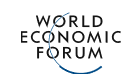 Global Lighthouse Network
Proje Konusu
Kestirimci kalite






Veriye dayalı bakım sıklığı analizi
Mevcut Durum:
Ultrasonik ölçüm ile araçlarda örnekleme kontrol
Problem görüldüğünde geriye dönük proses kontrolü
Robot ucunun belirlenen sıklıkta bakım / değişim operasyonları (sıklığı belirlenmiş planlı bakım)

Hedeflenen Durum:
Veriye dayalı %100 kontrol
Veri analitiği / tahminleme ile problem olmadan uyarı
Veriye dayalı bakım sıklığı optimizasyonu
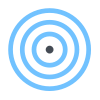 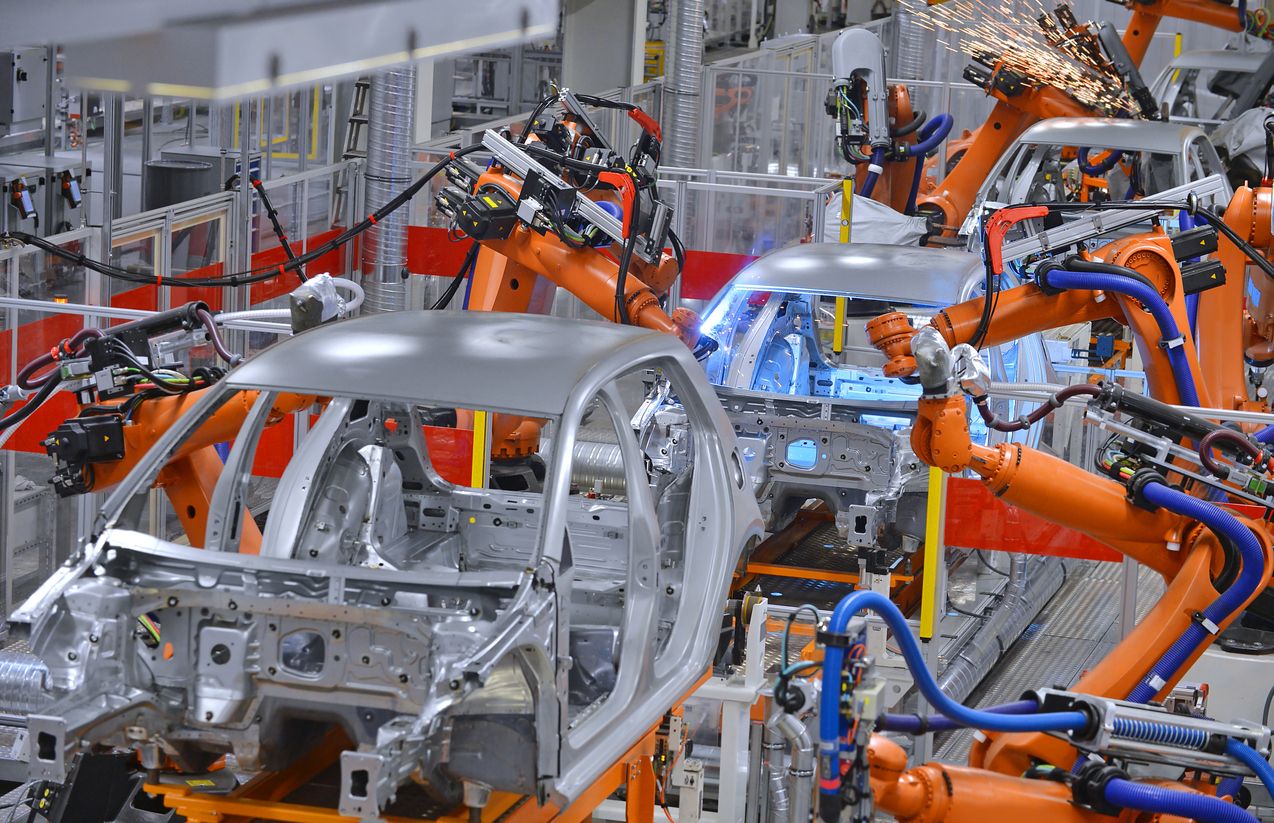 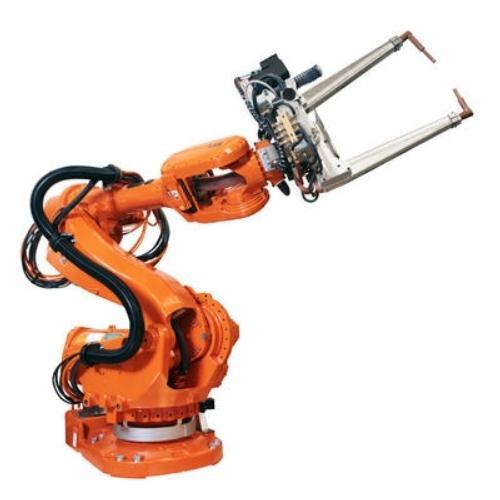 6.000-10.000 Punta / Araç
1200 Araç / Gün 
10 Milyon veri satırı / Gün
Ford Otosan için fayda nedir?
Görünürlük
Katma Değer: 
200.000  Euro /Yıl
ROI :9 – 12 Ay
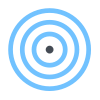 Kestirimci kalite
Veriye dayalı bakım sıklığı analizi
Gerçek Zamanlı Dijital İzdüşüm
Derin Öğrenme içinMerkezi Veri Ambarı
Anamoli Notifikasyonları
Veri Görselleştirme
Actionable Insights
OEE & Kayıp Zaman
Toplam Verimlilik
Duruş Azaltılması
Büyük Veri
Süreç Değişkenleri  -Ürün  Kalite  Korelasyonu
MÖ Temelli Süreç Optimizasyonu
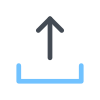 Uçtan uca proses 
ve varlık takibi
Bulut
Teknolojisi
IIoT
Makine
Öğrenmesi
Teknik Problem Çözme  Döngüsünü Kısaltma
Öngörümci Bakım
Anamoli Analizi
Punta Kalite Güvence
Elektrot Tüketimi   26.000 Euro/yıl
Duruş Maliyeti Azalması   50.000 Euro/yıl
Kontrol İşçilik Maliyeti Azalması 119.000 Euro/yıl
Varlık Kıyaslama
Ekip
Naim Kenan Hacıevliyagil - Customer Success Man. 
Gereksinim önceliklendirme  ve iş planı 
Ürün Yönetimi
Veri ve ürün kalitesi 
Mustafa Uğur Gürçay -  YZ  & IoT Mimarı 
Yapay Zeka ve Büyük Veri çözüm mimarisi 
Yapay Zeka eğitim modellerinin geliştirilmesi
Mirhan Karadeniz -  Yazılım Lideri 
Entegrasyon ve API 
Yapay Zeka model testleri 
Bulut Optimizasyon  / DevOps
Engin Aktaş – Yazılım ve Sistem Geliştirme Yön.
Kavramsal Tasarım
Risk Yönetimi 
 Aslı Gül Buğdacı – İş Analisti
İhtiyaç Analizi 
Gereksinim Mühendisliği
Metin Muğlu – Yazılım Geliştirme Uzmanı
Yazılım Geliştirme (FO WAS ve  Plat. 360)
Entegrasyon
Cengiz Deniz – Akıllı Üretim Teknolojileri Yön.
Gereksinim sunumu 
Üretim süreci bilgisi 
İş birimi organizasyonu ve liderlik  
Ürün kabulü
IIoT
Makine Öğrenmesi
Bulut Teknolojisi
Bulut Programlama
Ölçeklendirme 
Veri Görselleştirme
Proje Yönetimi
Yazılım Ekibi Yön. 
İş Analizi
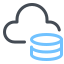 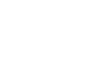 Simtera              FabMetrics
2008 yılında Hollanda’da kurulan Innoppia, 2014 yılında İstanbul’da Simtera Bil. İlt. Tek. Ltd. Şti’i alarak Türkiye’de aktif olmaya başladı.
2017 yılından itibaren İmalat sanayisine yönelik hizmet ve ürünleri FabMetrics markası altında topladı
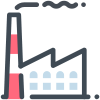 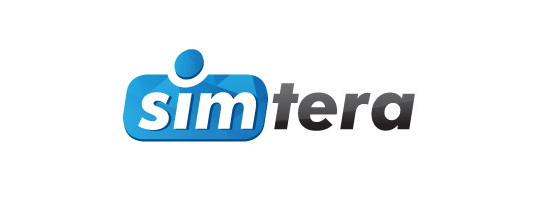 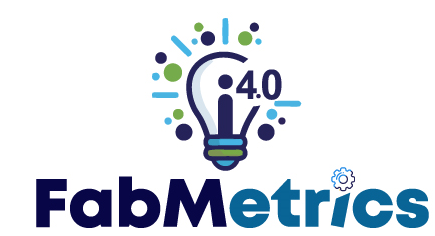 Endüstri 4.0 - FabMetrics ürünü
FabMetrics IIoT, Büyük Veri ve Makine Öğrenmesi teknolojileri üzerine erişilebilir  maliyet vizyonu ve esnek uygulama felsefeleri ile kurulmuştur
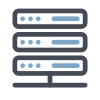 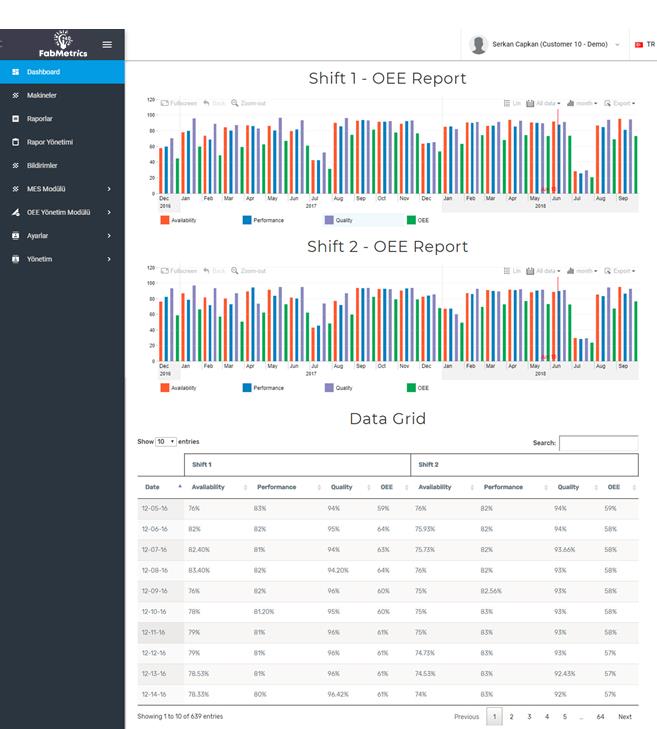 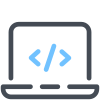 FabMetrics Gateway  
Farklı kaynaklardan (PLC, OPC, HMI vb.) veri alabilen bir araçtır 
Tüm fabrika datasının veri ambarlarına eşzamanlı, verimli ve güvenli bir şekilde gönderilmesini sağlar
FabMetrics MES    (Manufacturing Execution System) 
Saha personelini için sistem: 
Operatör Arayüzleri : İş Emri / Makine Verileri  
Yapay Zeka öğrenme verileri oluşturur 
OEE / Verimlilik raporlarını destekler
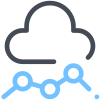 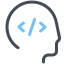 FabMetrics AI
NoSQL Veri Ambarı
 YZ ve Derin Öğrenme Platform
 Sınıflandırma ve Regresyon modelle
FabMetrics Insight 
Yönetim ekibin sistem rapor ve bildirimleri takip ettiği uygulama
IIoT ve MES verileri diğer veri kaynaklarının tüm datalarına erişim ve raporlama 
Kestirimci bakım ve anamoli analiz çıktılarının izlendiği arayüzler
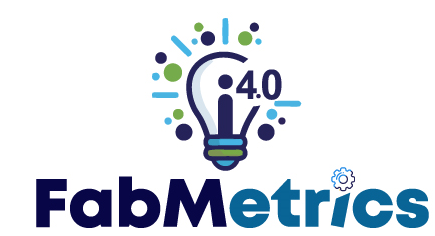 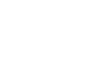 TEKNOLOJİK ALTYAPI
Sensor Verisi
PLC
Edge Device
Fabrika Gateway
Büyük Veri Yönetimi
İzleme & Raporlama
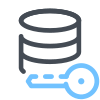 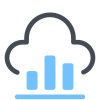 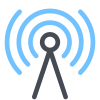 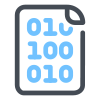 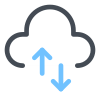 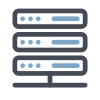 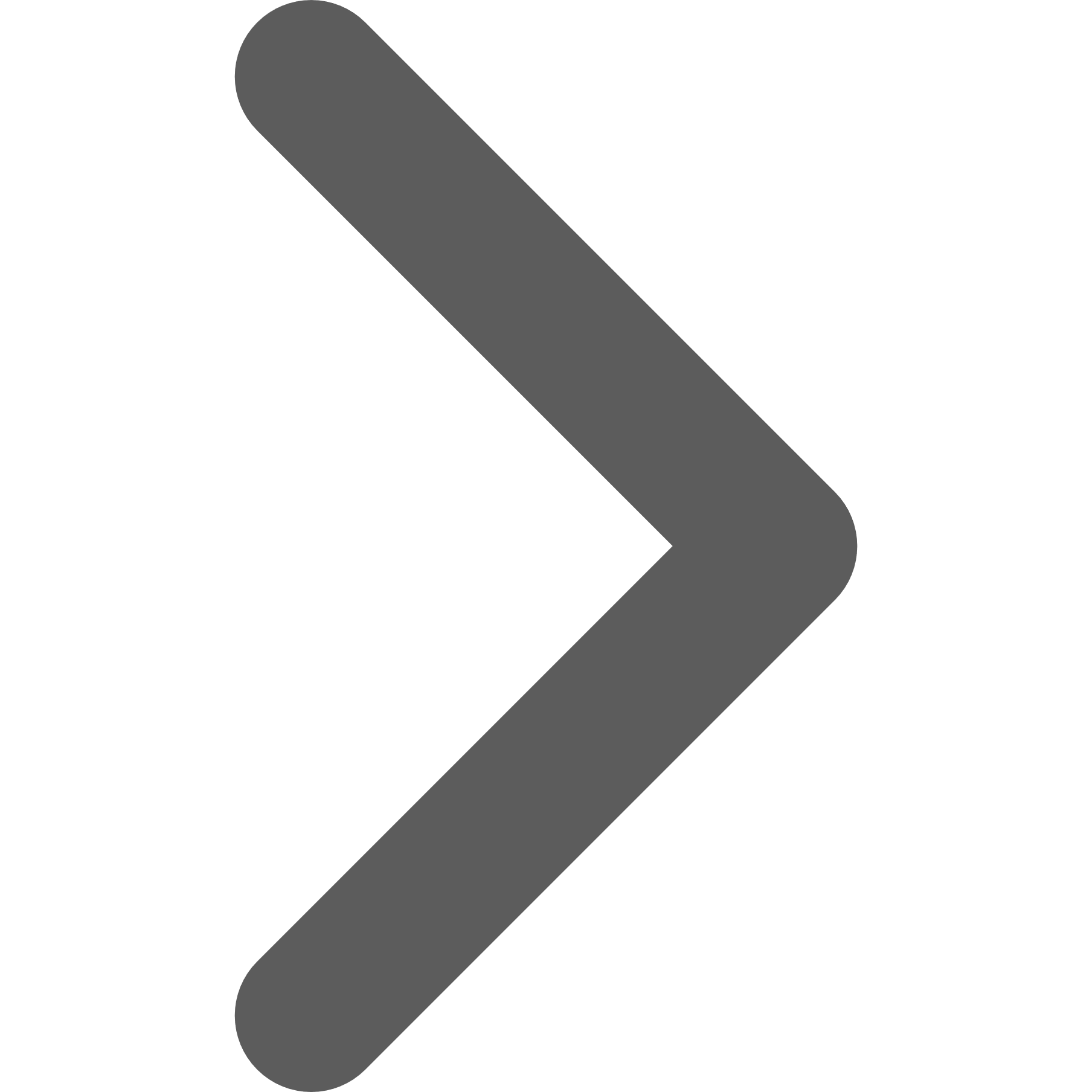 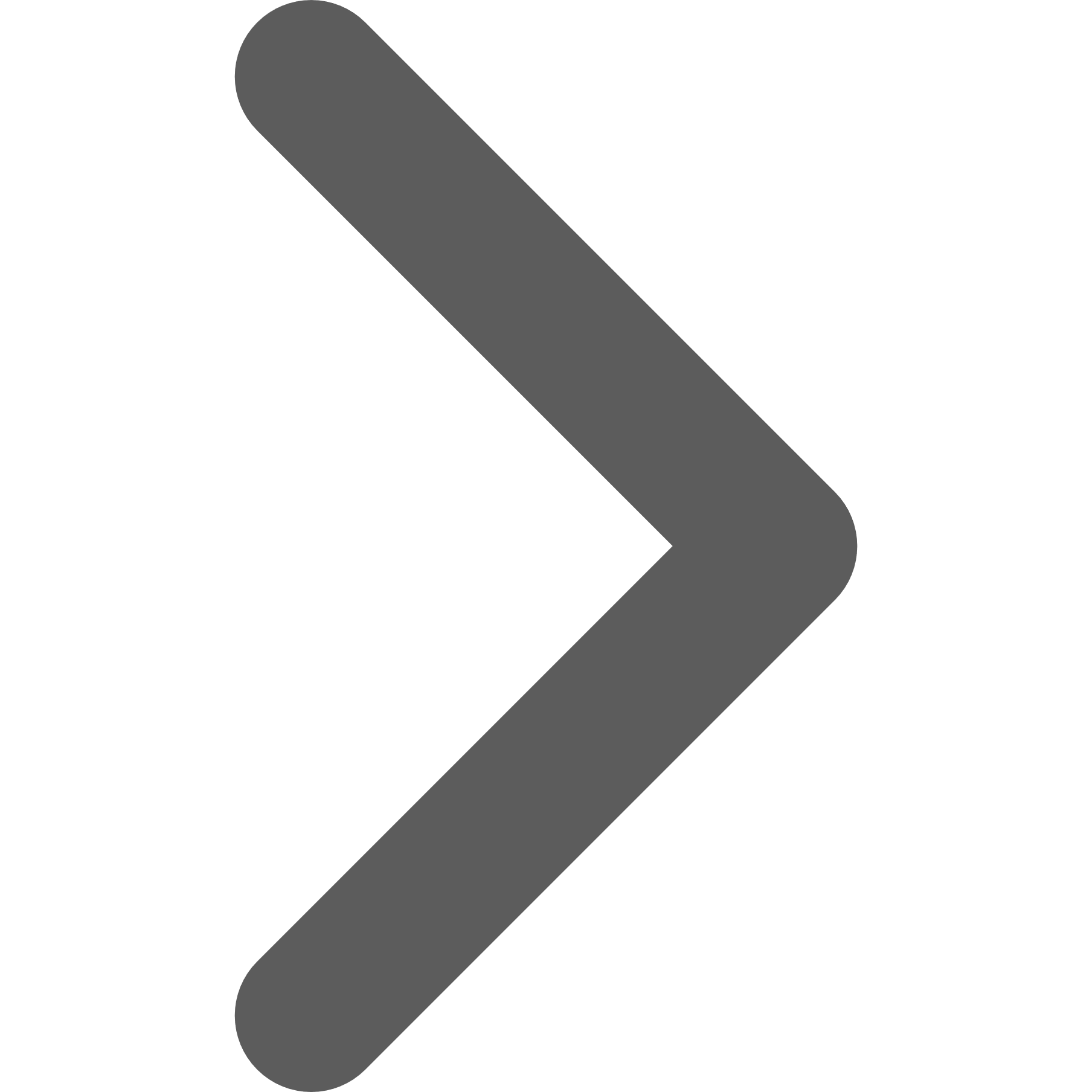 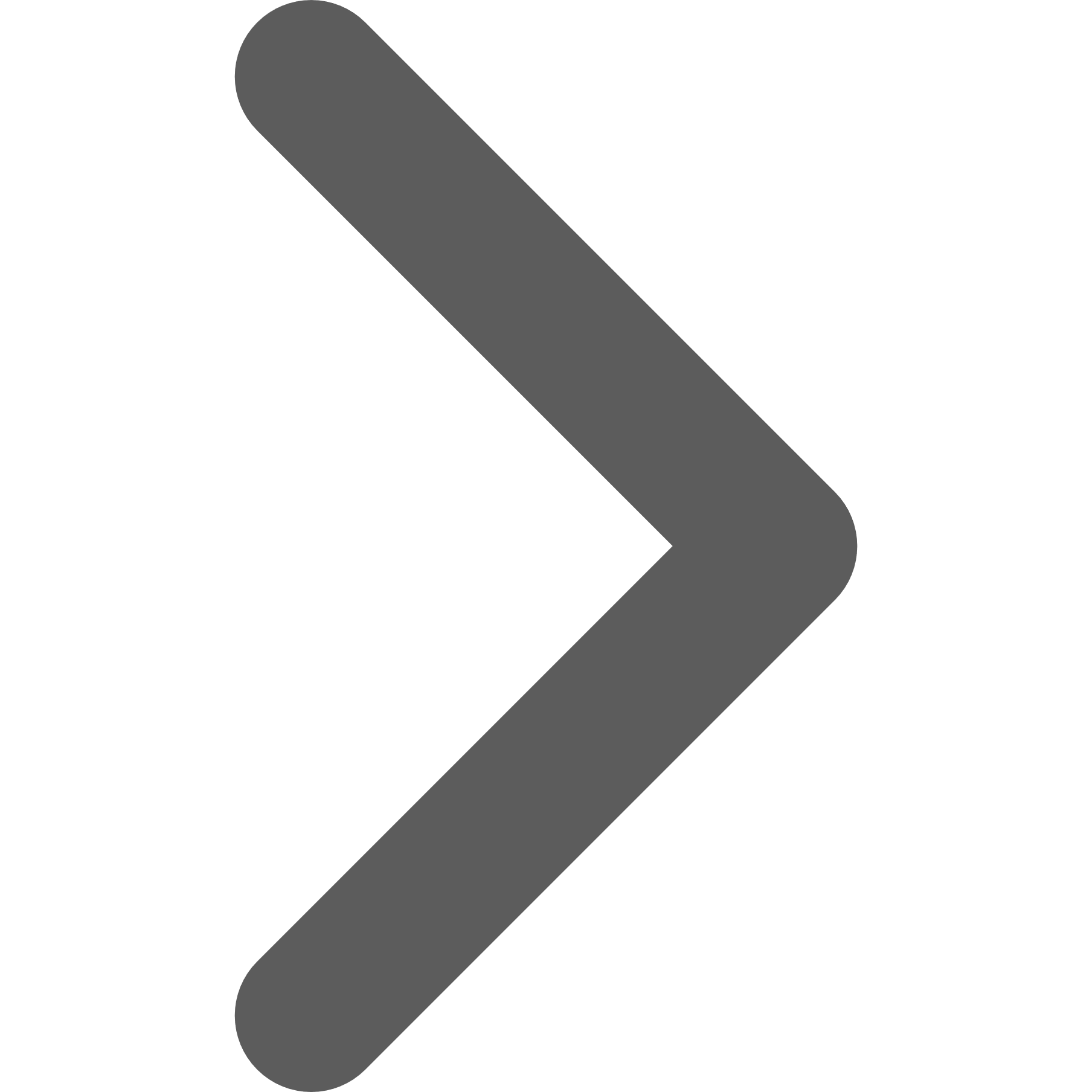 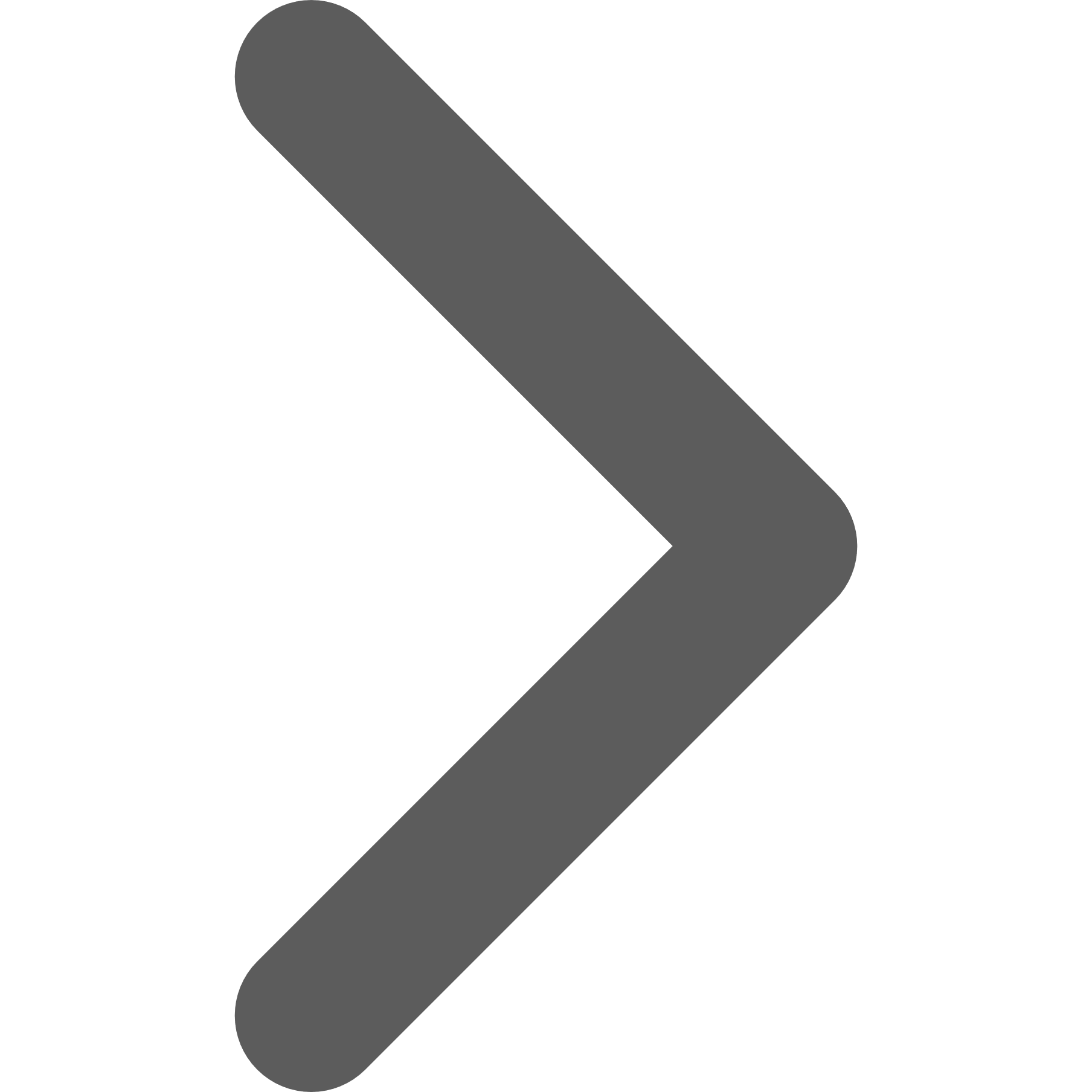 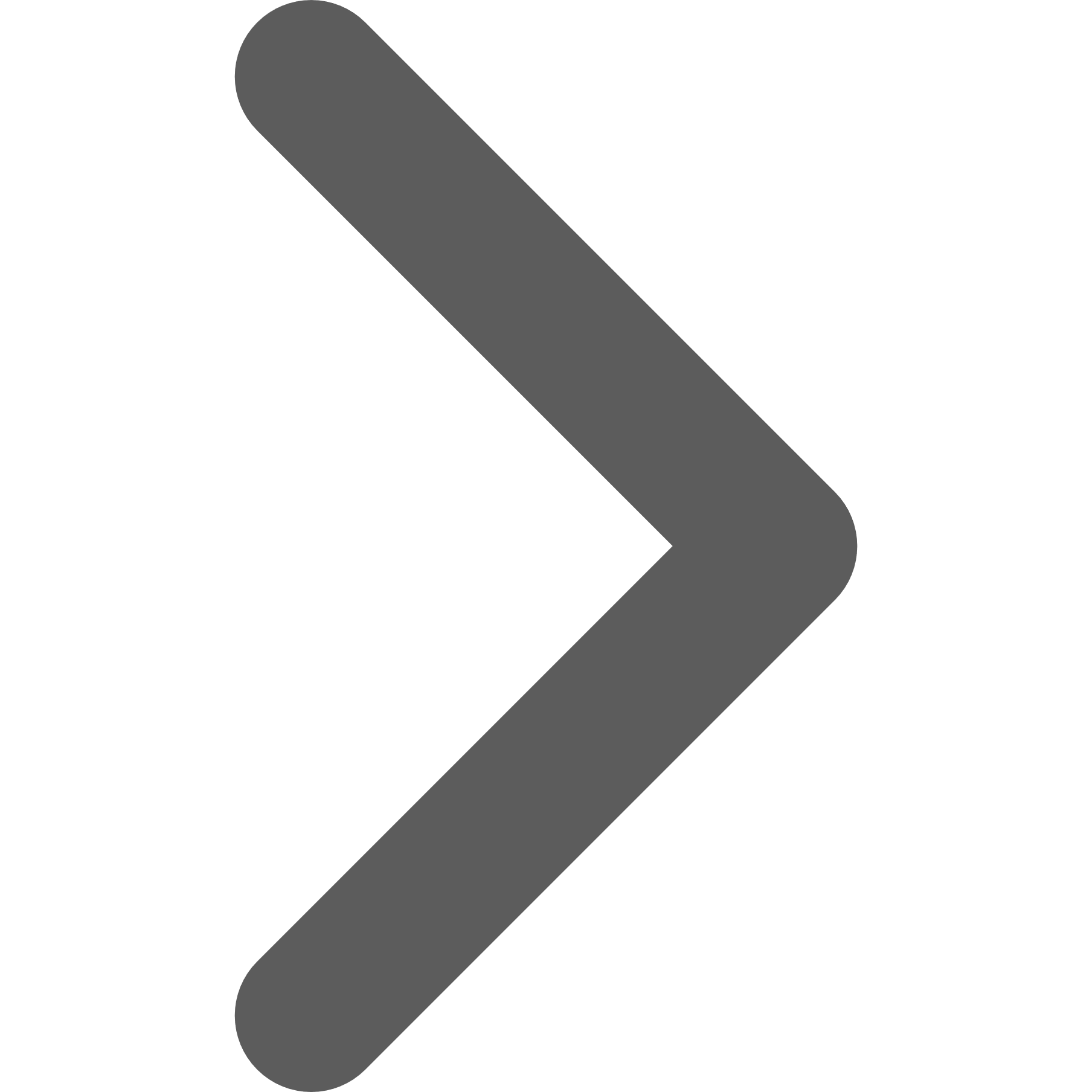 İhtiyaç Duyulan Sensor & HMI verileri
Makine Hafızasındaki Veriler
Standard Formata Veri Çevrimi
Sıcak Veri Depolama ve Optimizasyon
RaporlamaYapay Zeka ve için  Veri Depolama
Anlaşılır Raporlar ve Yapay Zeka Uyarıları
FabMetrics Gatewayle Veri Optimizasyon ve Transferi
FabMetrics Bulutta Güvenli Depolama
Sensor Sinyalleri
PLC Programı
Veri Toplama
FabMetrics Insight
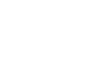 Vaka : Solar Panel Hattı
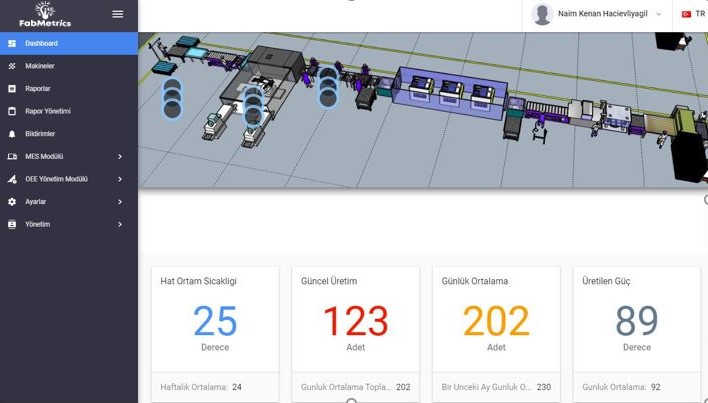 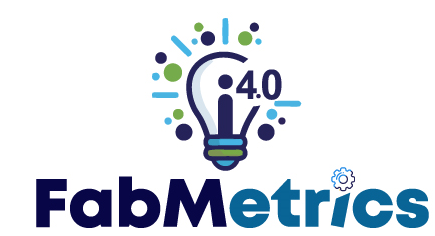 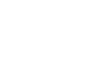 Vaka : Solar Panel Hattı
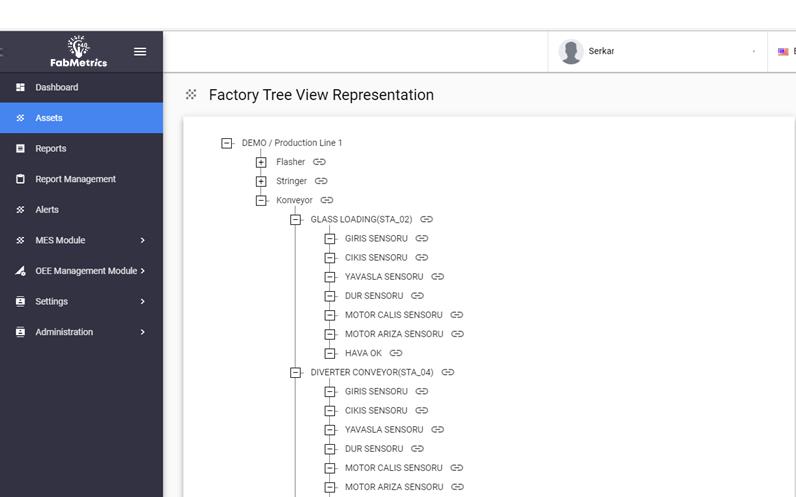 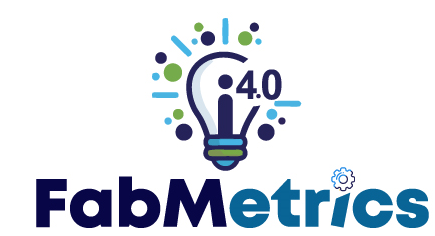 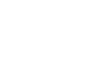 Vaka : Solar Panel Hattı
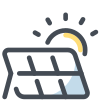 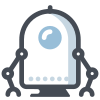 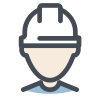 Manuel operasyonların tekrar tasarımı (0,08 % üretim sayısı artışı ) 
230 saniye ortalama üretim ( zaman etüdü 135 sn.) 
Ortalama 165 sn indi &   2 Panel  ekstra  / vardiya
Hammadde Tasarrufu
 Hücre üreticileri ile NOK oranı anlaşması 
3 ayda € 11.500 geri fatura (€46.000 yıllık)
Hatalı Yarı Mamul : 0.15 %  0.13 % 
Yapay Zeka Robotlar arasındaki fark anomalisini saptadı
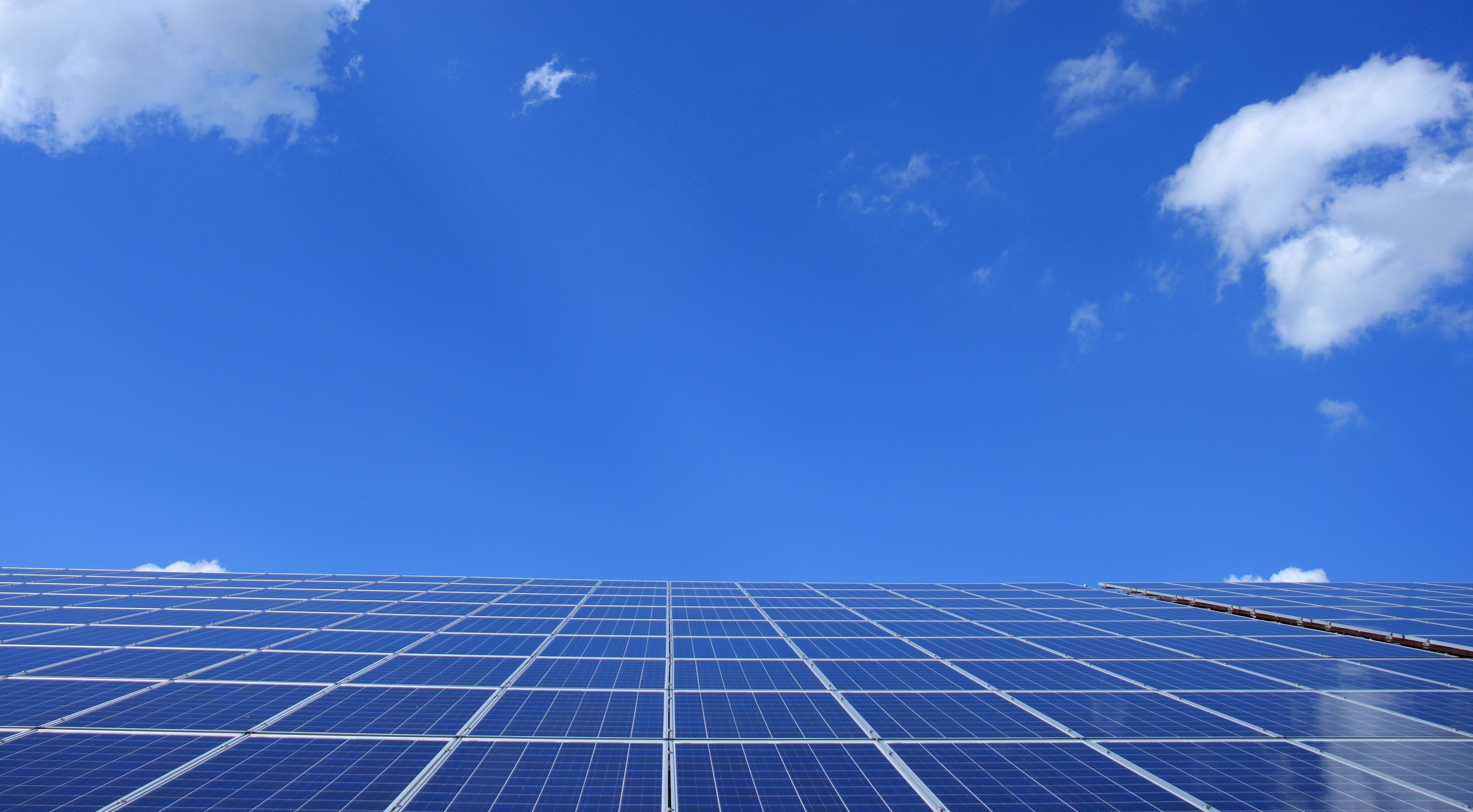 €4 M   Yatırım
300 MW Kapasite
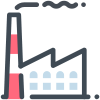 Hammadde Maliyeti
16-18 cent /watt
Satış Fiyatı
22-24 cents/watt
Ciro             = €65-72M
Kar Oranı    = 6-8%
Kar Aralığı   = €3.9 M – 5.76 M
Oyun Alanı = €1.86 M
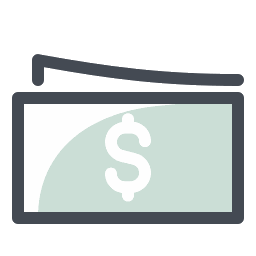 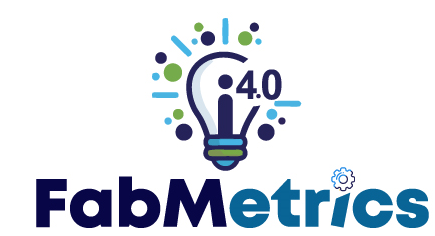 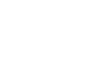 Vaka : Elektrik Motoru Üreticisi
Elektrik motor üreticisi için FabMetrics Portalı :
Her üretilen motorun sensörlerle temel karakteristiklerinin kayıt altına alınması
%100 kontrol 
Titreşim, ses, ısı ve manyetik alan verilerinin kaydı
Sahadaki / müşterilerin motorların eş zamanlı buluta bağlanması
Test verileri ve operasyon verilerinin yapay zeka analizi 
Anamoli belirlenmesi
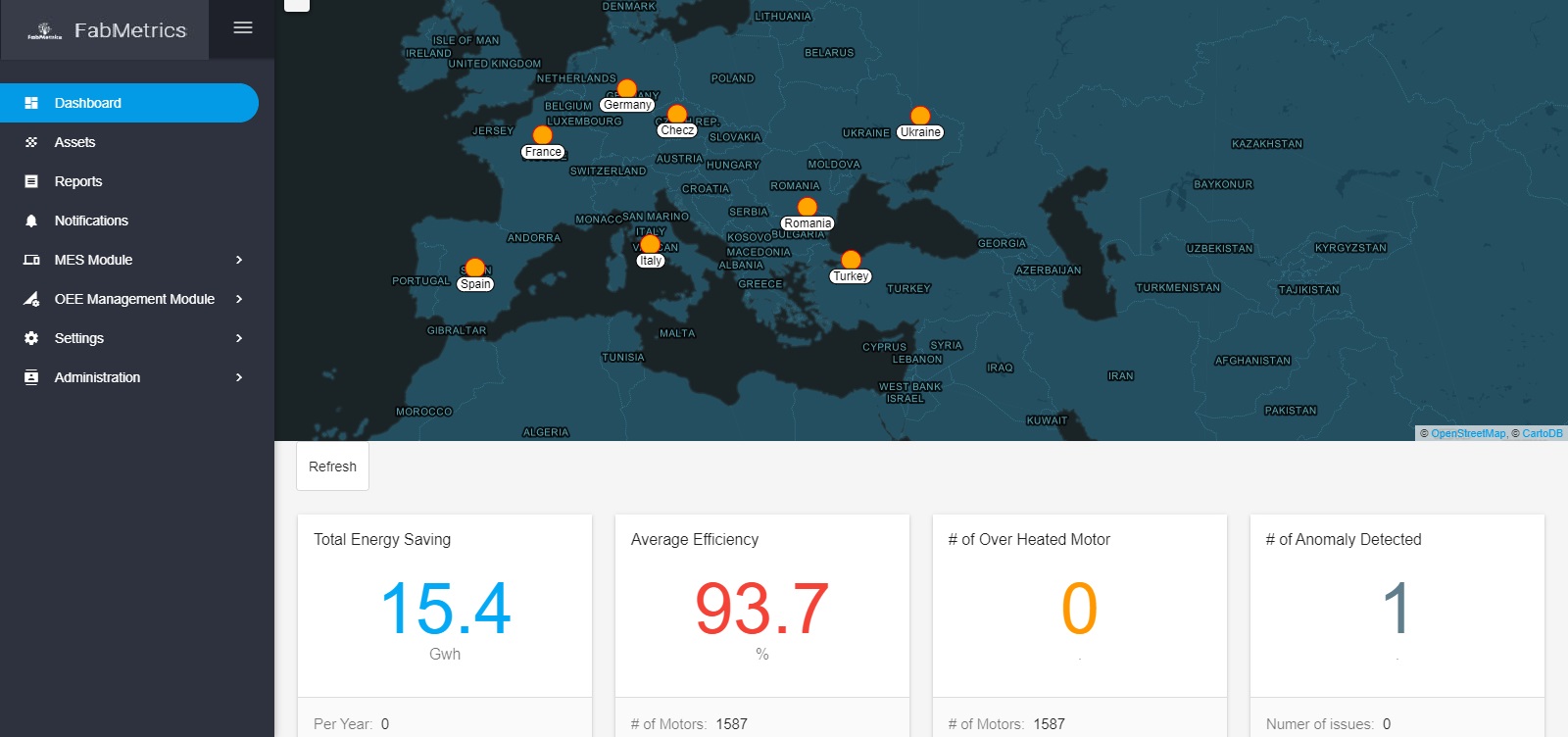 Operasyon / Üretim hatlarının duruşlarının kestirilmesi 
Motorun bağlı olduğu hatların sağlığı ve ürün kalitesi ile ilgili yapay zeka çıktıları
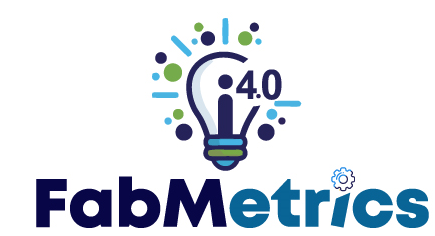 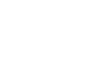 ÇÖZÜM ADIMLARI
3. ENDÜSTRİYEL DONANIM
İhtiyaçlarınıza uygun endüstriyel donanım mimarinizi tasarlıyoruz.
5. YAZILIM UYGULAMALARI
FabMetrics’i süreçlerinize uyguluyor ve  yöneticilerinize sahada eğitim veriyoruz.
1. SÜREÇ ANALİZİ
Mevcut iş süreçlerinizi ve operasyonel zorluklarınızı analiz ediyoruz.
_
4. SAHA UYGULAMALARI
Verileri toplamak için sağa çalışmalarını yapıyoruz.
2. ÇÖZÜM ORTAGI
Temel sorunlarınızı çözen bir model oluşturuyoruz.
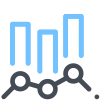 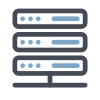 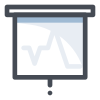 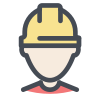 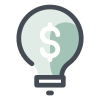 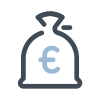 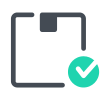 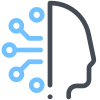 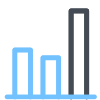 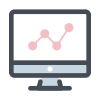 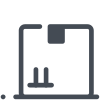 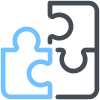 Inovasyon
Verimlilik
Sorun
 Çözme
Süreç 
Optimizasyonu
Veri Tabanlı
Yönetim
Ürün 
Kalitesi
Hızlı 
Geridönüş
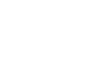 FabMetrics Çözümleri
Machinery
Hizmetler
Adaptif Prosesler
Kestirimci Bakım
Kestirimci Kalite
Veri Görselleştirme
FabMetrics MES  
Operatör Arayüzleri : İş Emri / Makine Verileri  
Yapay Zeka Öğretme
FabMetrics Insight:  
Veri Görselleştirme / Raporlar
YZ Çıktıları / Bildirimler
Makine Üreticileri için ürün takibi
Müşteri Portalı :  Yedek Parça ve Kestirimci bakım geliştirmeleri   Tasarım / Saha performans
Fabrika Dijital İzdüşümü 
IIoT verileri ve Yapay Zeka algoritmaları ile üretim verimliliğinin artırılması
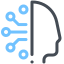 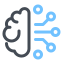 Ürünler
FabMetrics Gateway 
Fabrika veri toplama (Sensör, DB vb.) 
Fabrika – Cloud bağlantısı / optimizasyonu
FabMetrics AI  
NoSQL Veri Ambarı
YZ  Platform
Çözüm Modeli
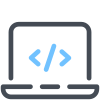 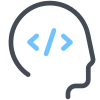 FORD OTOSAN WAS 
Veri Görselleştirme
YZ Çıktıları / Bildirimler
Denetimli Eğitim Veri Kaynağı 
(Kalite Kontrol Veri Girdileri)
FabMetrics Insight:  
Veri Görselleştirme
Veri Görselleştirme / Diğer akış API’ları
YZ Çıktıları / Bildirimler
VeriGörselleştirme
Denetimli 
Eğitim Verisi
Büyük Veri/Yapay Zeka
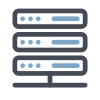 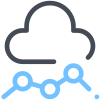 FORD OTOSAN Platform 360 
Denetimli Eğitim Veri Kaynağı 
(Bakım/ Arıza Verileri)
IIoT Platform
FabMetrics AI  
NoSQL Veri Ambarı
YZ  Platform 
Makine Öğrenmesi Geliştirmeleri 
Uzun Dönem Derin Öğrenme Platformu
Çalışan Sistemler 
Entegrasyon 
Algoritma Geliştirme 
Eğitim Iterasyonları
Yenilikçi Yönü ve Yayılma Alanı
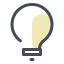 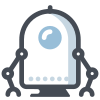 Yenilikçi Yönü: 

IoT verileri ve denetimli öğrenme girdileri ile yapay zeka destekli kalite kontrol 

Proses Sonrası Kont.   Proses Sırası Kontrol
Örnekleme  100% kontrol
Yayılma Alanı: 
Proses sırasında veriye dayalı kestirimci bir yaklaşım denenmektedir. 
Kestirimci Kalite 
Kestirimci Bakım 

Punta proseslerinin bulunduğu sektörlere yayılma potansiyeli yüksektir.

 Otomotiv, Beyaz Eşya vb.
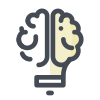 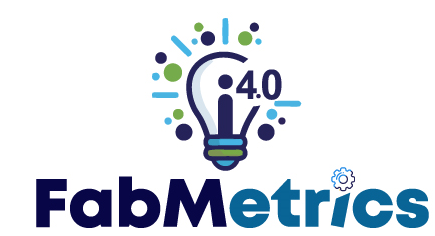 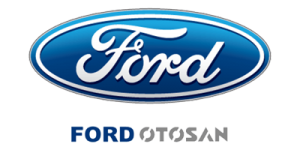 Proje İlerleme Durumu
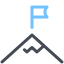 - Ön analiz toplantıları
- Veri paylaşımı
- Matematiksel Modelin Kurgulanması
- İlk Sonuçların Değerlendirilmesi
- Detay Analizin Yapılması
- Yeni Modelin Kurulması
- Yazılım ve Arayüz Geliştirmeleri
- Test ve Devreye Alma
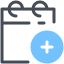 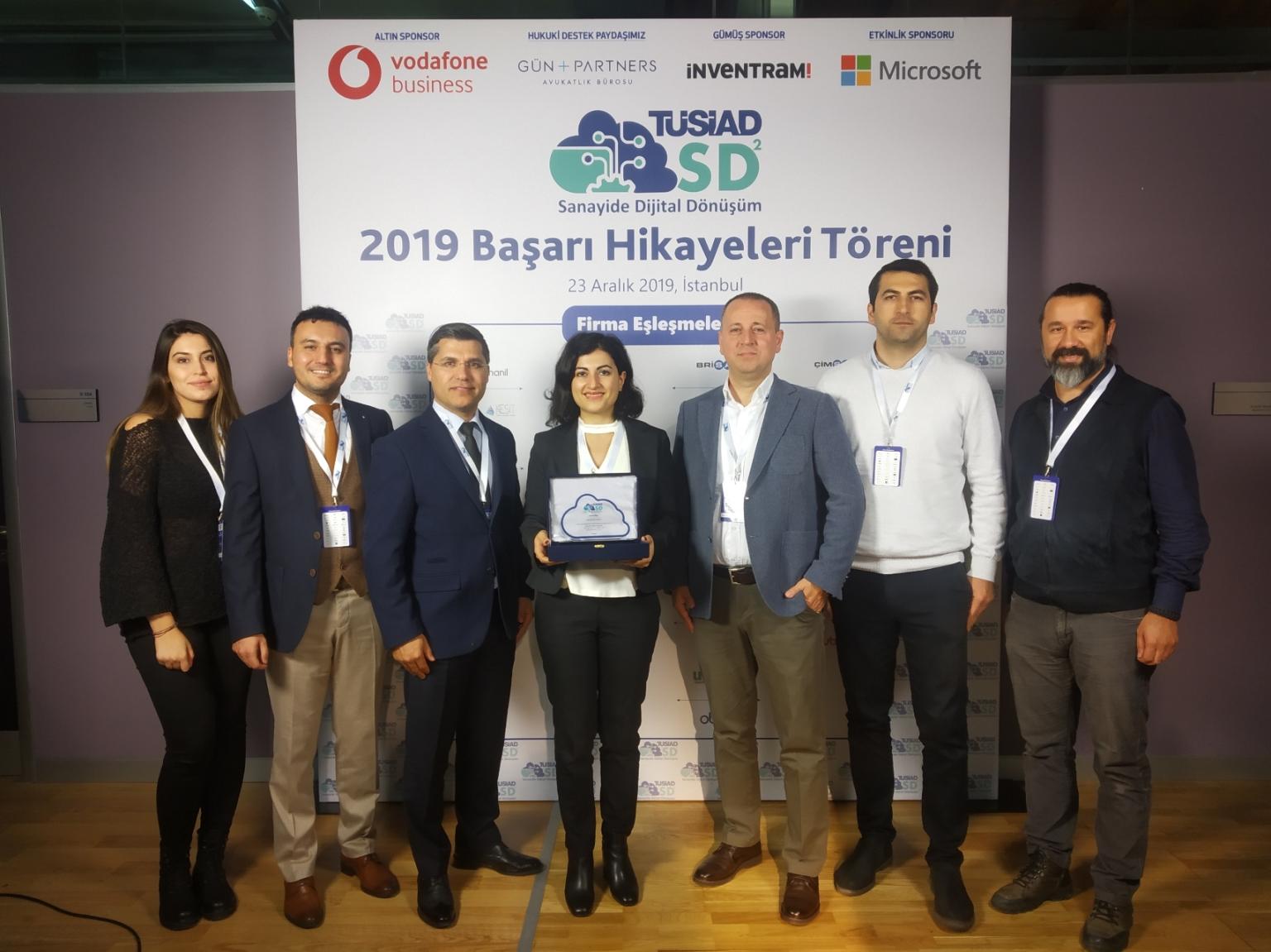 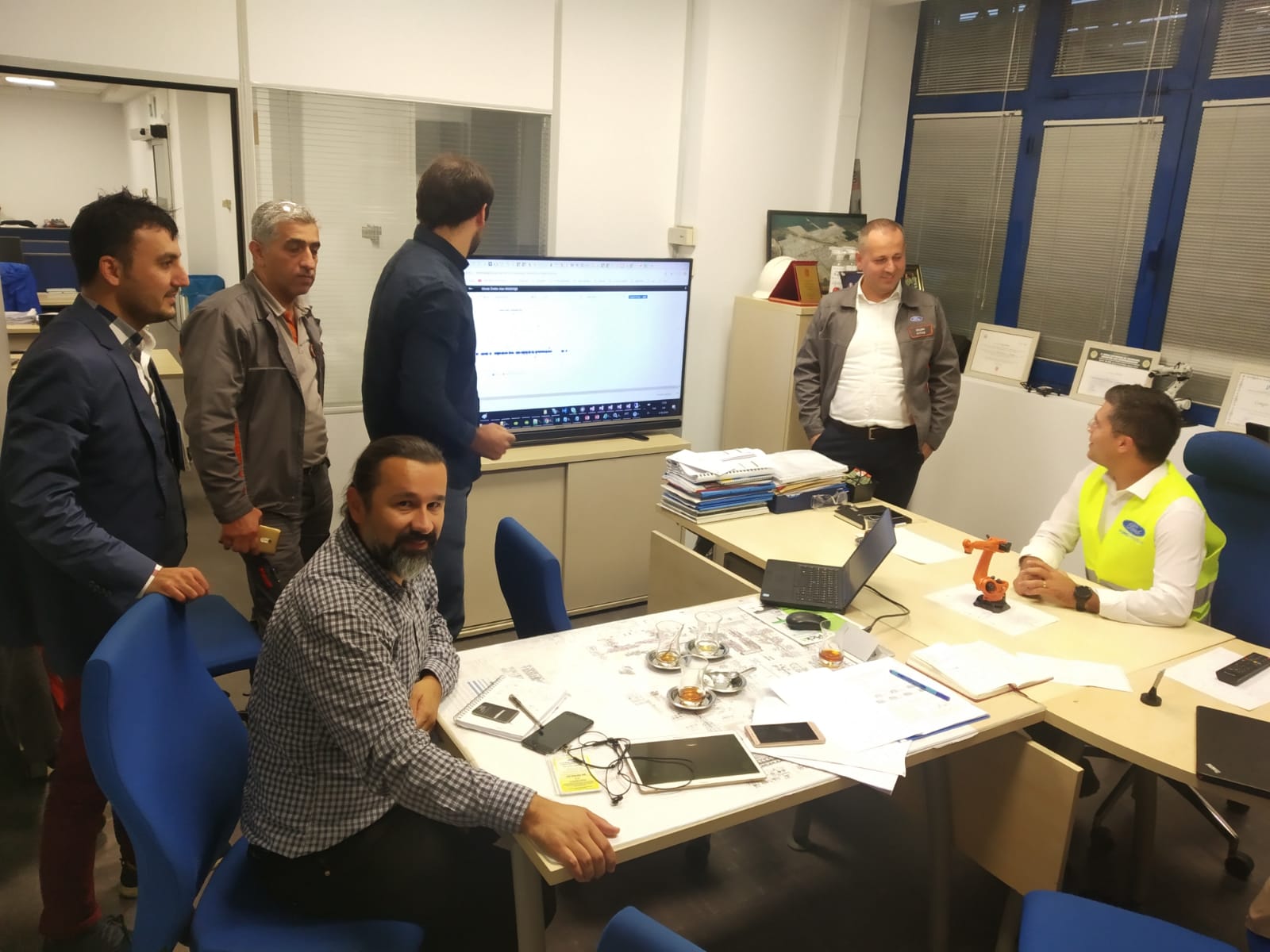 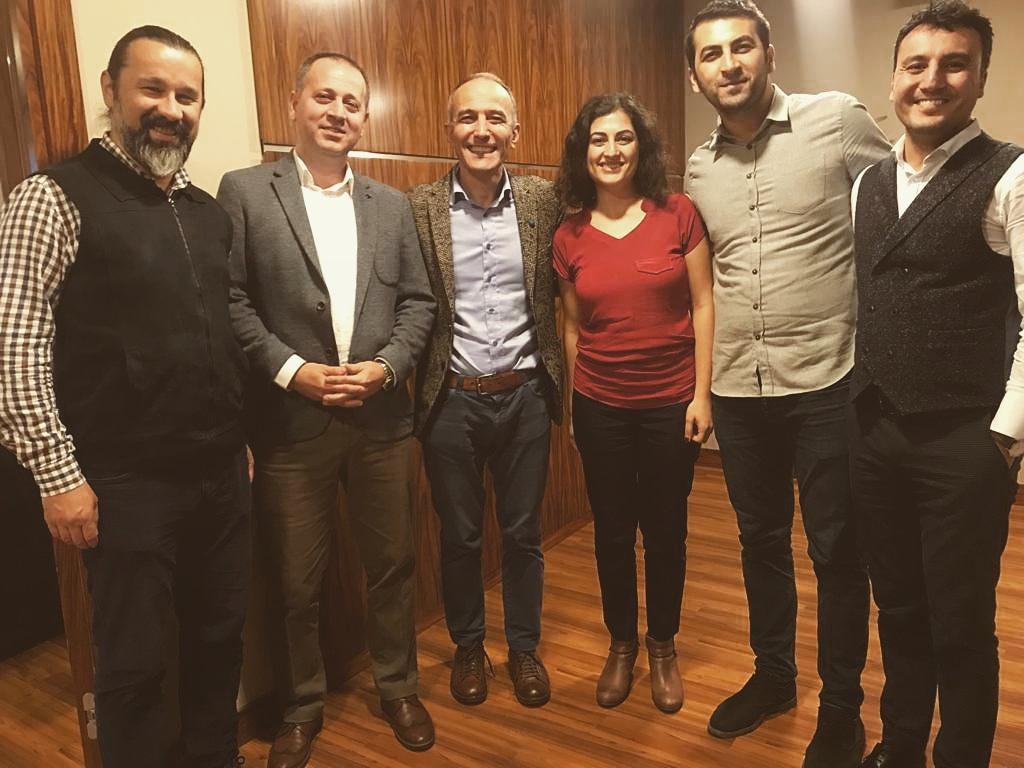 Proje İlerleme Durumu
Bir çok üretim değişkeninden sadece akımın ayarlanan / gerçekleşen verisine odaklanarak model kuruldu. 

Manuel kalite kontrol verileri ile model öğretilmeye çalışıldı : 
8 Hata modu gözlendi 
Hatalı punta sayısının azlığı ve bazı hata modlarının toplu halde oluşması 
Bazı hata modları pilot hatta hali hazırda daha hiç görüntelemedi 

Akım ayar / gerçekleşen verisinde farklar yeterli girdiyi veremedi / Bazı hata modlarının akım verisine yansıması olmadı
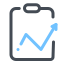 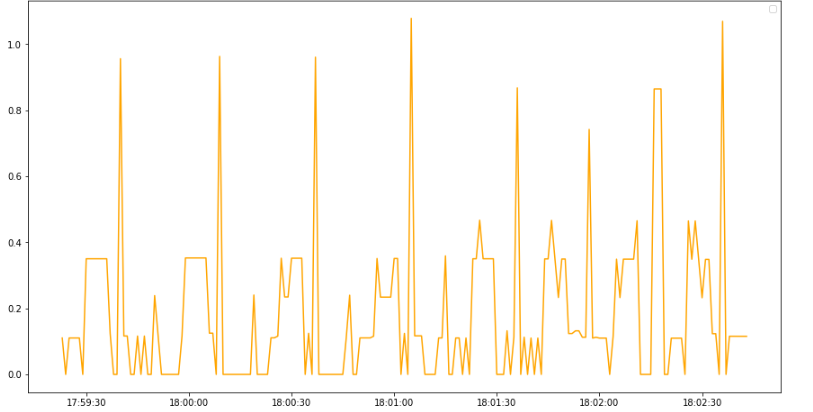 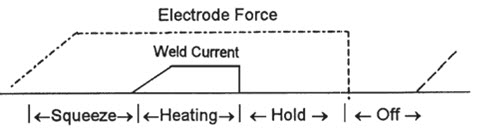 Planlanan Çalışmalar
Hata modlarının detaylı  analizi ve üretim parametreleri / akım çizelgesi ile ilişkileri 
Makinalarda toplanan ama işlenmeyen  diğer  üretim parametrelerin (basınç, süreler, soğutma sıvısı ) berlirlenmesi / anlamlandırılması  
Geri besleme sistemleri (image processing) 
Hata modlarının manuel olarak oluşturulması 
Kestirimci bakım çözümlerinin yol haritası (Duruş Analizi) 
Veri görselleştirilmesi ister belirlenmesi
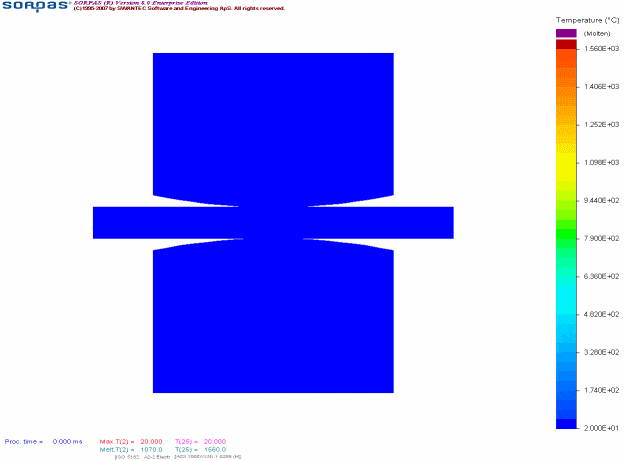 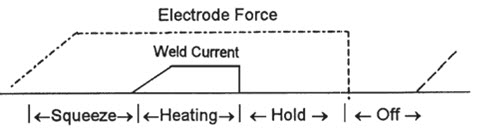 Teşekkürler
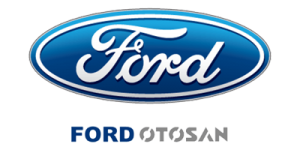 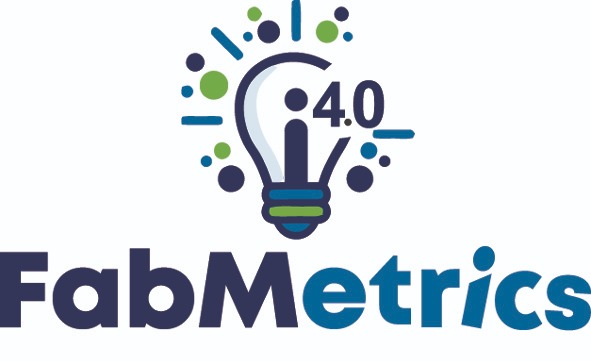 Engin Aktaş 
Naim Kenan Hacıevliyagil
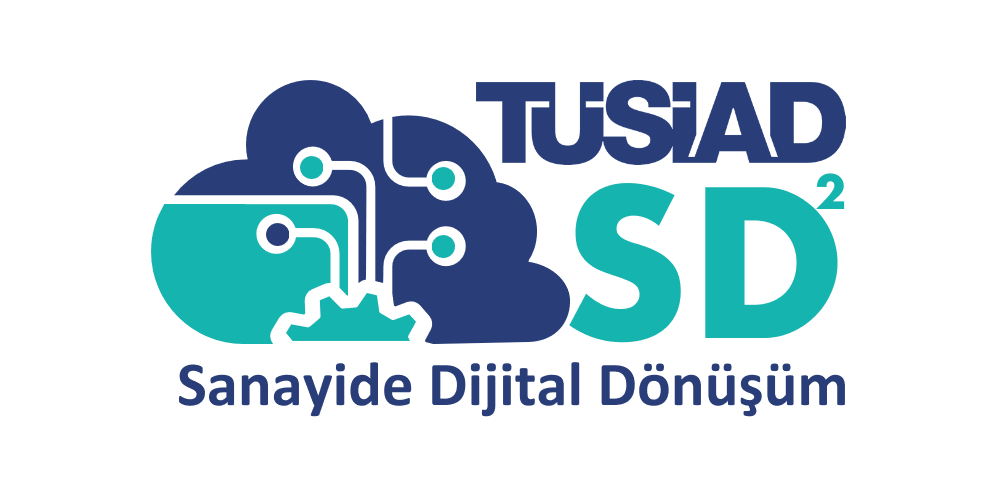 EKLER
Yapay Zeka Mimarisi
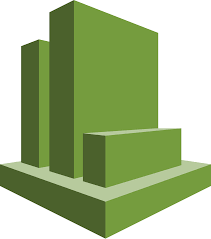 ML Model
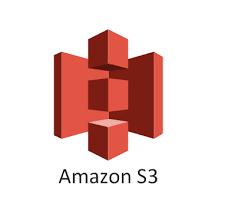 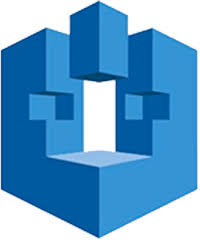 Cloud Watch
Validation
Amazon  SageMaker
Amazon  SageMake Neo
Training
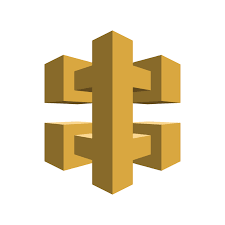 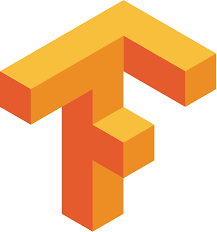 Model Deployment
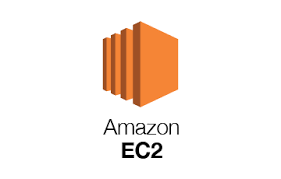 Tensor Flow
Production
Ford QC Data
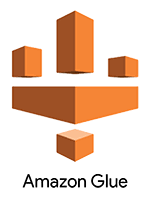 Classification Model For joint errors
Data Processing
Output Data Set
Reporting
Ford Otosan Welding IoT Data
Regression Model for joint fails prediction
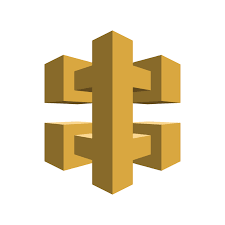 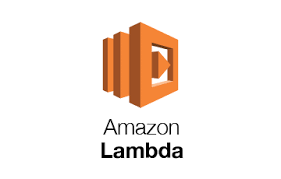 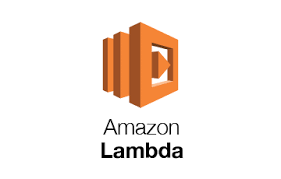 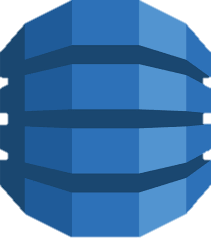 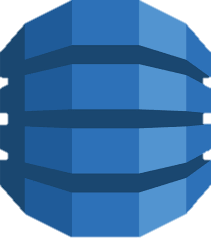 Regression Model For Welding Machine Errors prediction
Welding Machine  Maintenance Data
API Gateway
DynamoDB
DynamoDB
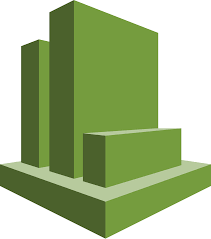 Cloud Watch
YZ Model Geliştirme Döngüsü
Model
Hazırlanmış Veri Seti
Öğrenme Algoritması
Teaching Data
Yükleme ve Hazırlama
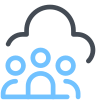 Validasyon (Doğrulama)
Test Verisi
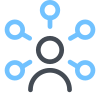 DW
Veri Kaynakları
Hassasiyet Kestirimi
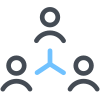 Verinin işleme ortamına aktarılması,  Veri Hazırlama (doğru format, değişkenler, anonimizasyon, temizleme, eksik veri tamamlama, zenginleştirme, özellik mühendisliği)
Seçilen istatiksel model hipoteze karşı parametrize edilir. Bu iteratif bir süreçtir. ‘Best Fit’i bulmak için bir çok model / parametre denenir
Öğrenme ve Test etme verilerinin ayrıştırılması. Bu sayede modelin hassasiyeti doğrulanabilir